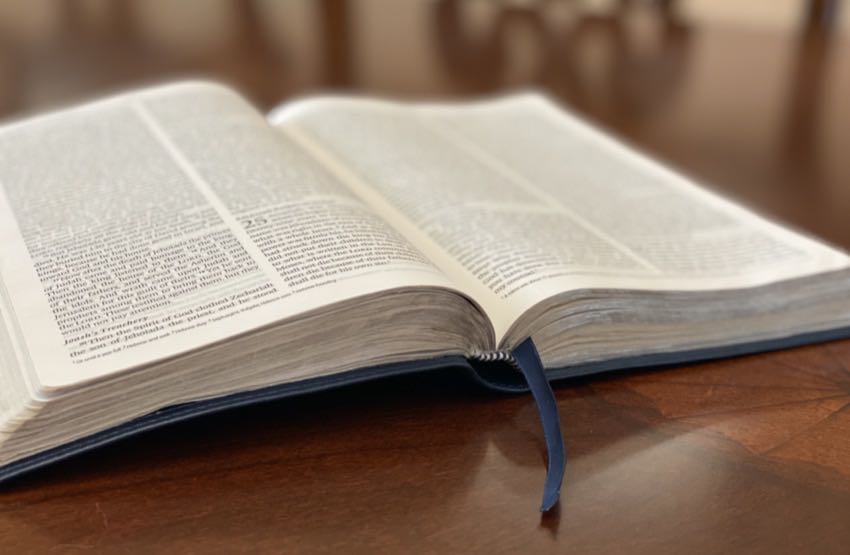 What you need to know About spiritual warfare
Churchofchristtucson.org
Spiritual Warfare
The Reality of Warfare:
There is indeed a war we are fighting.
This is why we are commended to fight the good fight.                                                       2 Timothy 4:7; 1 Timothy 1:18
Need to remember where the real enemy is. Ephesians 6:12
Spiritual Warfare
The Enemy is Powerful:
 Satan is not some little cartoon character on your shoulder.
 Satan is real, devious, and a brilliant tactician. 1 Peter 5:8; Luke 4:13
 Because of this reality, I need to be prepared. Ephesians 6:11; Romans 13:14
Spiritual Warfare
God Has Equipped Us for Victory:
Our weapons are powerful.                                     2 Corinthians 10:3-5
What are these weapons? These tools? Ephesians 6:11-18 (Rom. 8:1; Eph. 6:16;                1 Thess. 5:8; Heb. 4:12)
Spiritual Warfare
Some Battle Tactics:
Daily, consistent, prayer. Ephesians 6:18
Resist quickly. Matthew 4
Have a plan. 
Call in reinforcements.                                           1 Thessalonians 5:14